Figure 1. (A) A diagram of an example trial structure. Thirty-three percent of trials contained a cue period but no ...
Cereb Cortex, Volume 20, Issue 3, March 2010, Pages 583–590, https://doi.org/10.1093/cercor/bhp124
The content of this slide may be subject to copyright: please see the slide notes for details.
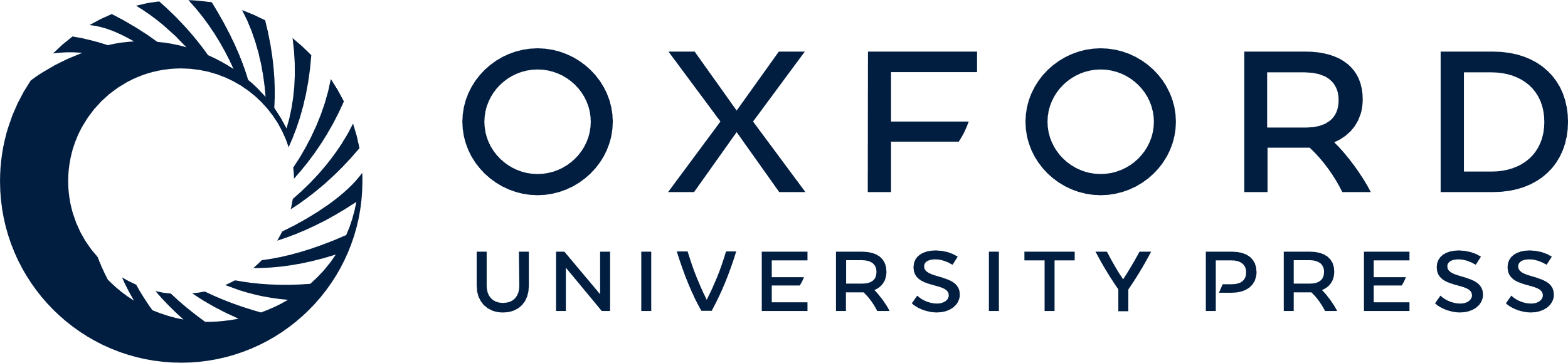 [Speaker Notes: Figure 1. (A) A diagram of an example trial structure. Thirty-three percent of trials contained a cue period but no stimulus period (catch trials) in order to dissociate effects of cue and stimulus in the fMRI analysis. (B) Stimulus configuration for a single trial. Combinations of pitch and location for each talker were controlled so that 2 adjacent trials never have the same configuration. (C) Temporal envelopes of 3 separate exemplar speech streams. Stimuli consist of multiple continuous streams of English sentences that contained multiple sentence onsets in both the target (orange) and distractor streams (blue).


Unless provided in the caption above, the following copyright applies to the content of this slide: © The Author 2009. Published by Oxford University Press. All rights reserved. For permissions, please e-mail: journals.permissions@oxfordjournals.org]